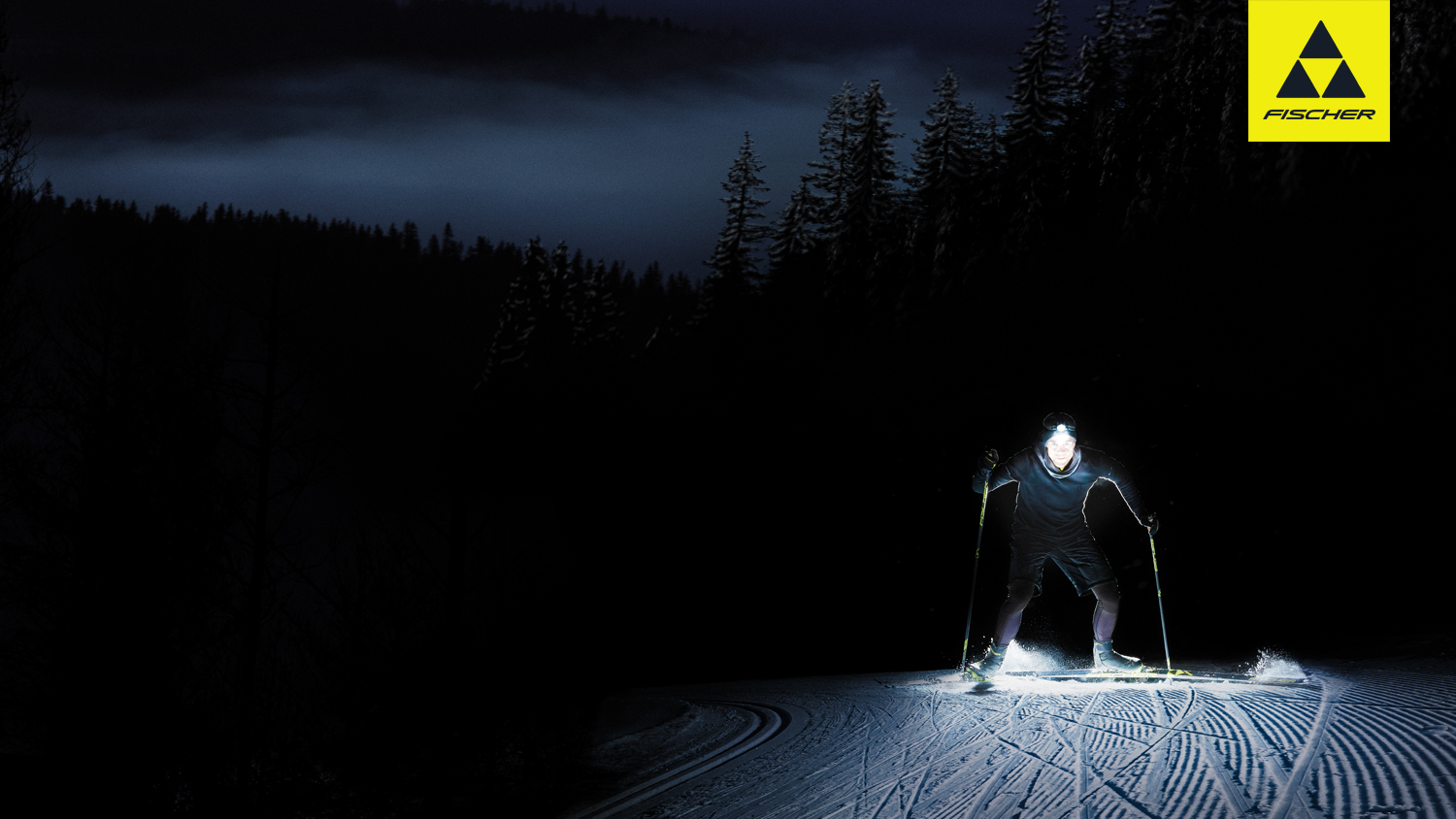 RACE
МОДЕЛЬНЫЙ РЯД 19|20
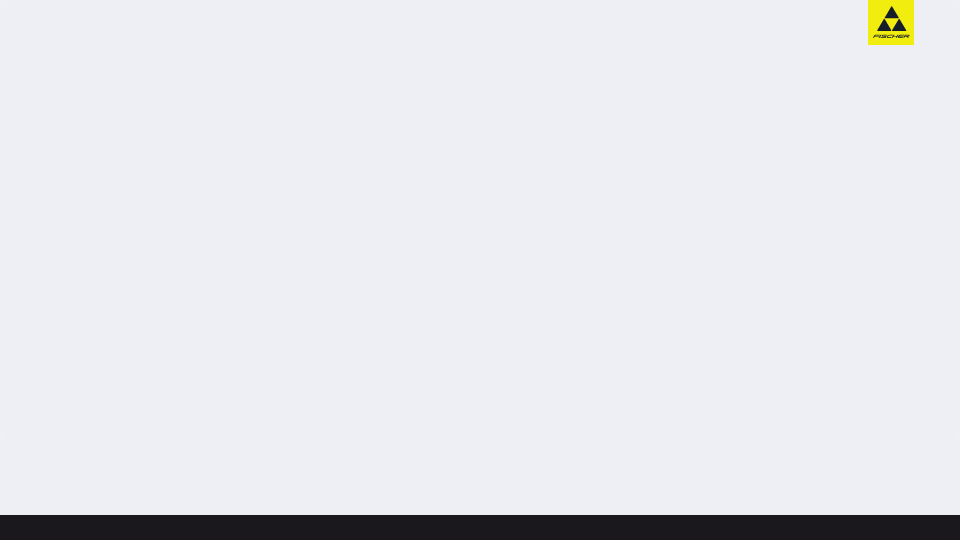 МОДЕЛИ RACE
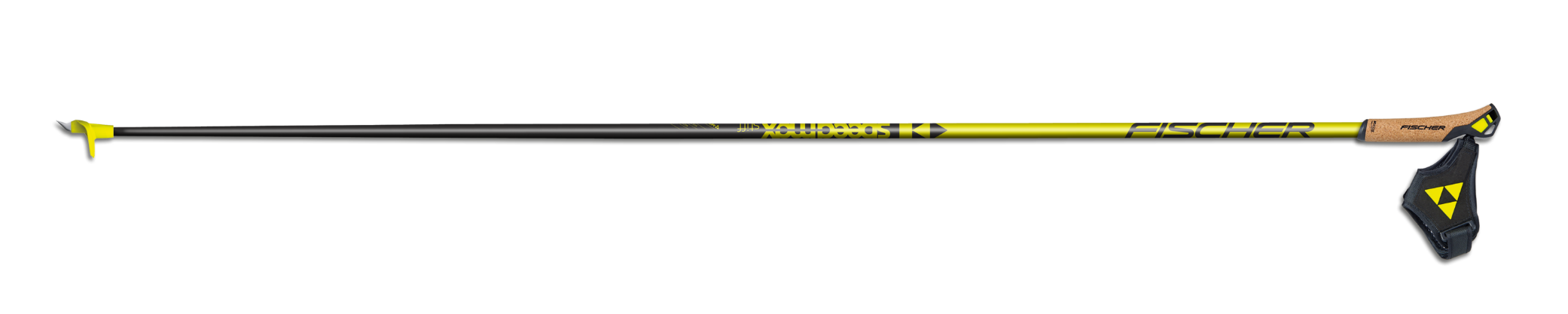 SPEEDMAX STIFF
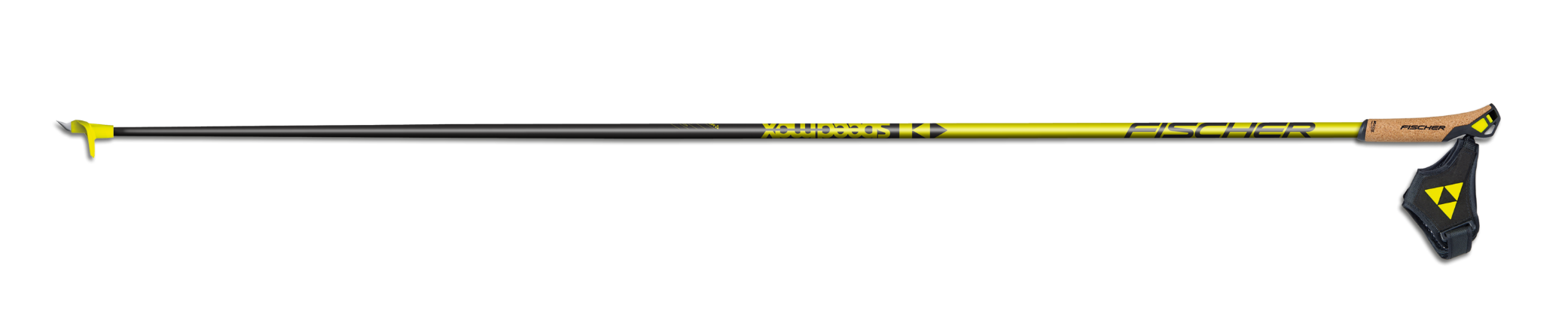 SPEEDMAX
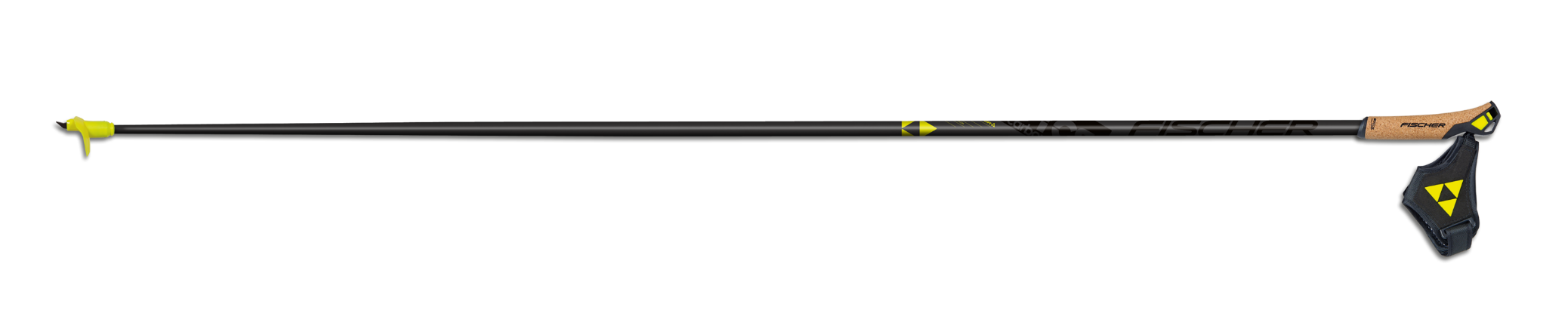 RCS
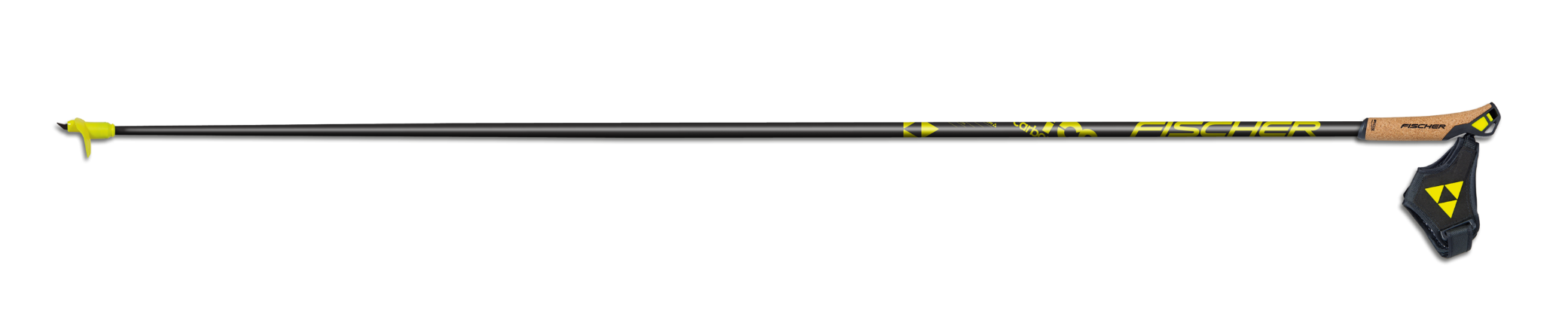 RC9
Line Up 19|20 // Nordic // Stöcke // Race
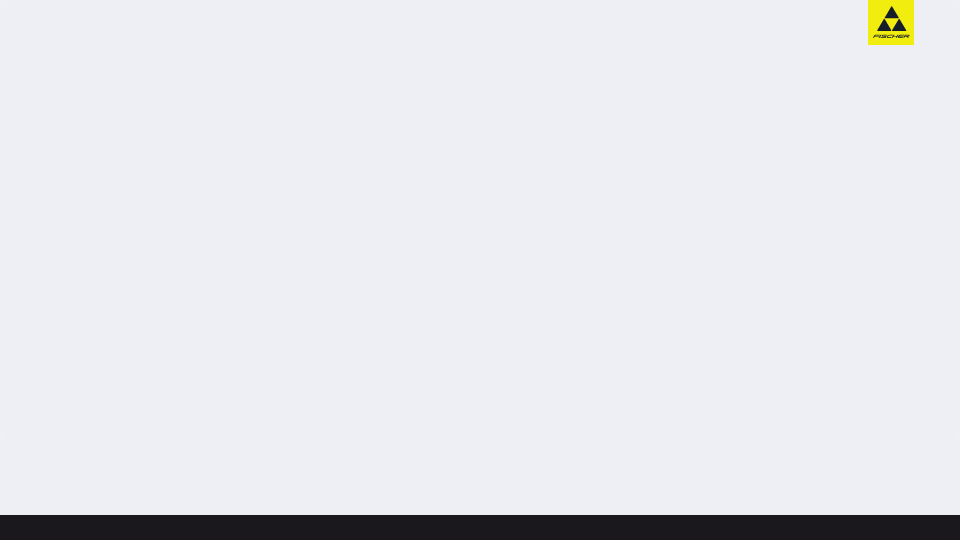 МОДЕЛИ RACE
RC5 - QC
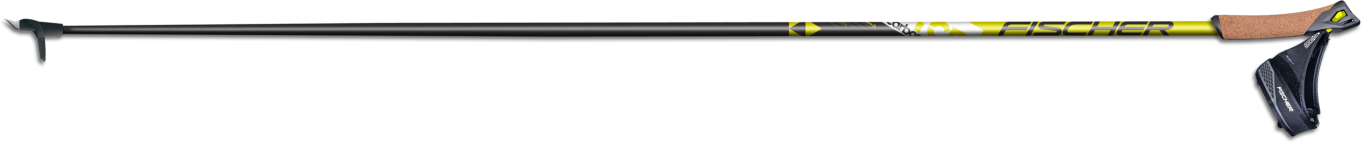 RC3 CARBON
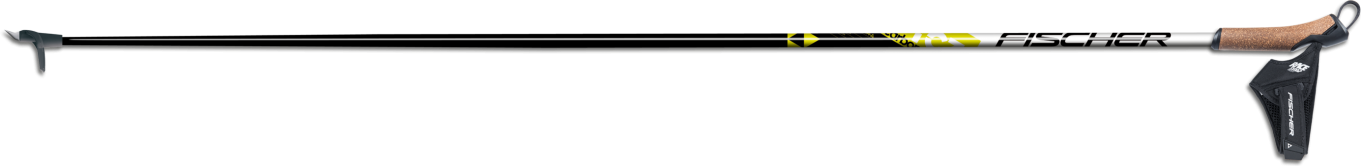 RC3
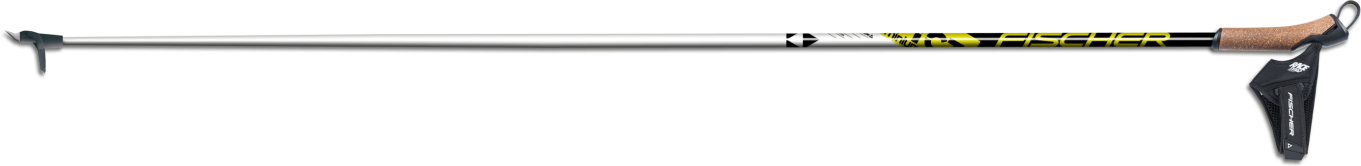 Line Up 19|20 // Nordic // Stöcke // Race
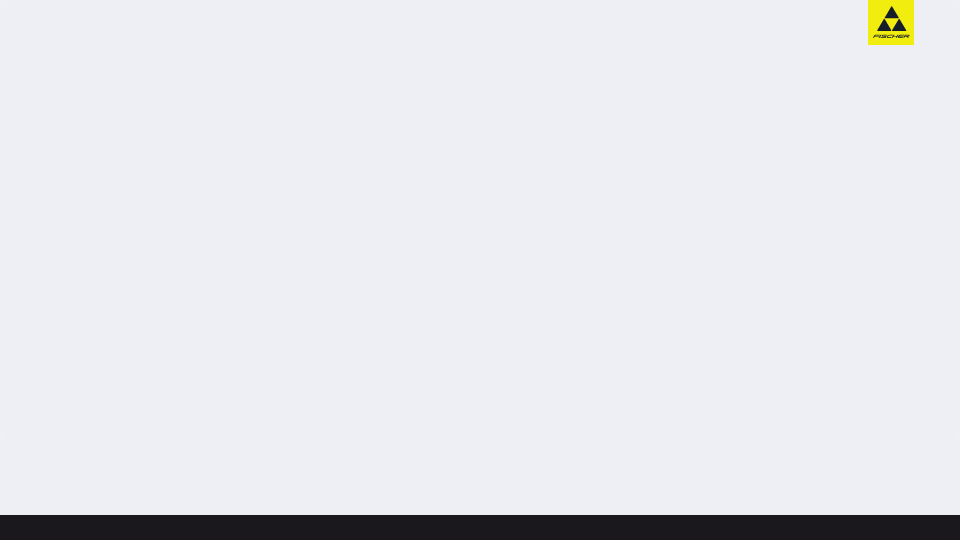 SPEEDMAX STIFF
24000
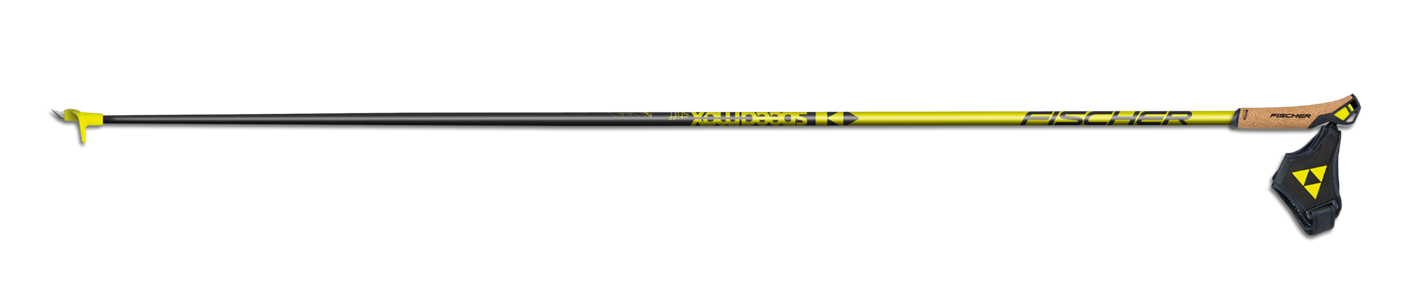 SPEEDMAX STIFF
ПРЕИМУЩЕСТВА ДЛЯ ПОТРЕБИТЕЛЕЙ:
ИНФОРМАЦИЯ:
Модель для профессионалов, имеет знак RACE CODE. Новые ультра-легкие, прочные палки из 100% UHM углеволокна. Эргономичная новая рукоятка F-Speed с пробкой Mucos® в зоне хвата. Оптимизированный новый темляк F-Speed значительно улучшает контроль за палкой и даёт максимальную передачу энергии во время отталкивания. Маленькая гоночная лапка Race Lite Aero. Доступны в разборном виде.
Эргономичный темляк F-Speed улучшает конроль и передачу энергии
Минимальный вес рукоятки и уверенный хват
Супер жёсткое древко из 100% UHM углеволокна для эффективной прередачи усилий при отталкивании
Улучшенная балансировка
Артикул:	Z40019
Ростовка:	135-175 (интервал 2,5 см)/ K155, K175
Длина образцов:	145 см
Древко:	100% углеволокно Air Carbon UHM 5.4
Диаметры:	16:9 мм
Рукоятка:	F-Speed Grip
Темляк:	F-Speed Strap
Лапка:	Race Lite Aero Small Basket
Наконечник:	Sintered metal
ОСНОВЫЕ ТЕХНОЛОГИИ:
Race Code
F-Speed Grip
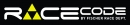 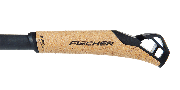 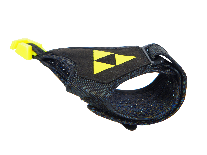 Air Carbon UHM Shaft
F-Speed Strap
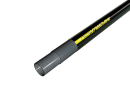 Модельный ряд 19|20 // Nordic // Палки // Race
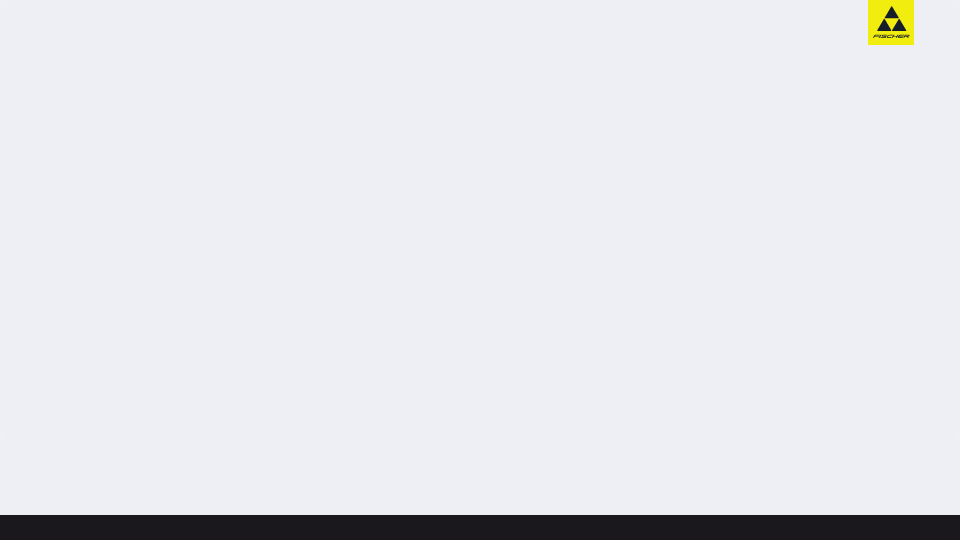 SPEEDMAX
23500
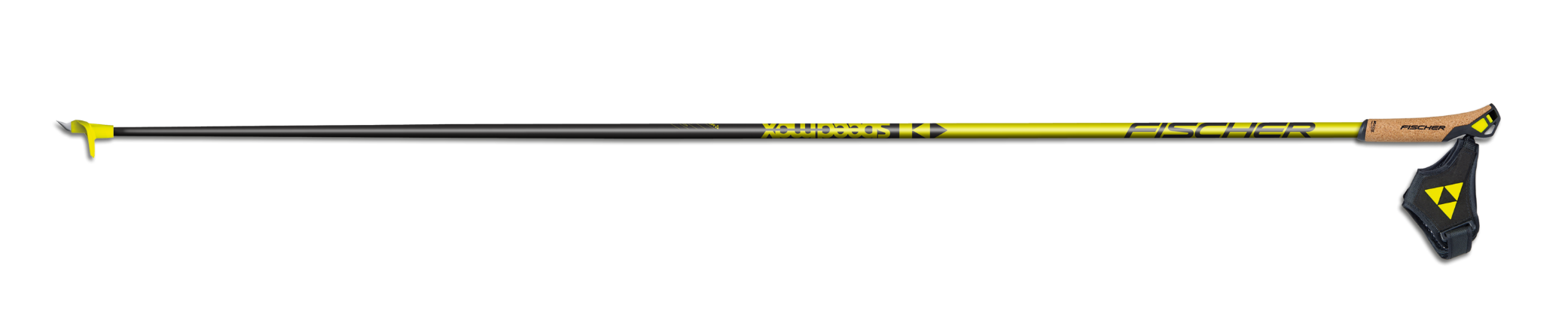 SPEEDMAX
ПРЕИМУЩЕСТВА ДЛЯ ПОТРЕБИТЕЛЕЙ:
ИНФОРМАЦИЯ:
Модель для профессионалов, имеет знак RACE CODE. Новые ультра-легкие прочные палки сделаны из 100% UHM углеволокна. Эргономичная новая рукоятка F-Speed с пробкой Mucos® в зоне хвата. Оптимизированный новый темляк F-Speed значительно улучшает контроль за палкой и даёт максимальную передачу энергии во время отталкивания. Маленькая гоночная лапка Race Lite Aero. Доступны в разборном виде.
Эргономичный темляк F-Speed улучшает конроль и передачу энергии
Минимальный вес рукоятки и уверенный хват
Супер жёсткое древко из 100% UHM углеволокна для эффективной прередачи усилий при отталкивании
Улучшенная балансировка
Артикул:	Z40119
Ростовка:	135-175 (интервал 2.5 см) / K155, K175
Длина образцов:	145 см
Древко:	100% углеволокно Air Carbon UHM 5.4
Диаметры:	16:9 мм
Рукоятка:	F-Speed Grip
Темляк:	F-Speed Strap
Лапка:	Race Lite Aero Small Basket
Наконечник:	Sintered metal
ОСНОВЫЕ ТЕХНОЛОГИИ:
Race Code
F-Speed Grip
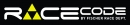 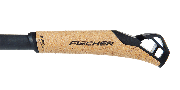 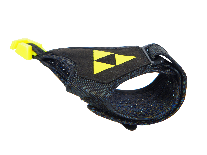 Air Carbon UHM Shaft
F-Speed Strap
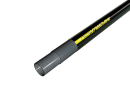 Модельный ряд 19|20 // Nordic // Палки // Race
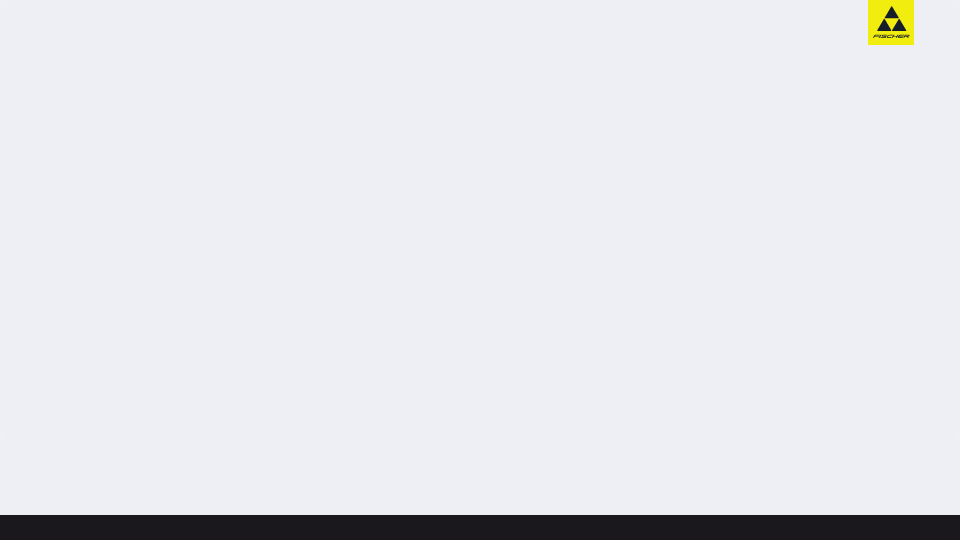 RCS
14000
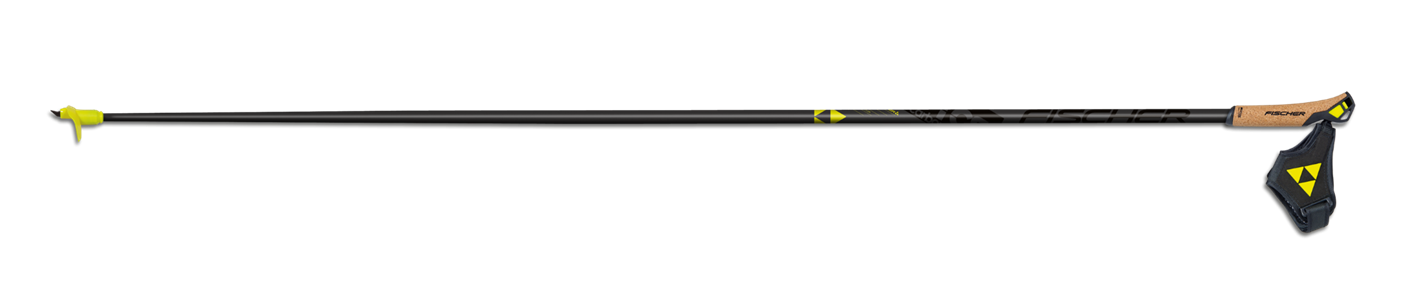 RCS
ПРЕИМУЩЕСТВА ДЛЯ ПОТРЕБИТЕЛЕЙ:
ИНФОРМАЦИЯ:
Гоночная модель для соревнований и тренировок. Сверхлегкие палки из 100% Air Carbon HM углеволокна. Эргономичная новая рукоятка F-Speed с пробкой Mucos® в зоне хвата. Оптимизированный новый темляк F-Speed значительно улучшает контроль за палкой и даёт максимальную передачу энергии во время отталкивания. Система быстрозаменяемых лапок Multi Tip. Доступны в разборном виде.
Сверхлёгкое древко из 100% Air Carbon HM углеволокна
Эффективно передают усилия и прекрасно работают
Система быстрозаменяемых лапок Multi-tip
Артикул:	Z40219
Ростовка:	135-175 (интервал 2.5 см) / K155, K175
Длина образцов:	145 см
Древко:	100% углеволокно Air Carbon HM 4.8
Диаметры:	16:9 мм
Рукоятка:	F-Speed Grip
Темляк:	F-Speed Strap
Лапка:	Multi Tip Aero S Basket
Наконечник:	Sintered metal
ОСНОВЫЕ ТЕХНОЛОГИИ:
F-Speed Grip
Multi Tip System
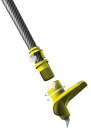 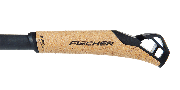 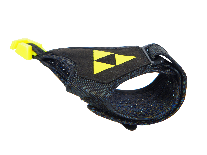 Air Carbon HM Shaft
F-Speed Strap
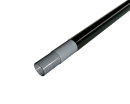 Модельный ряд 19|20 // Nordic // Палки // Race
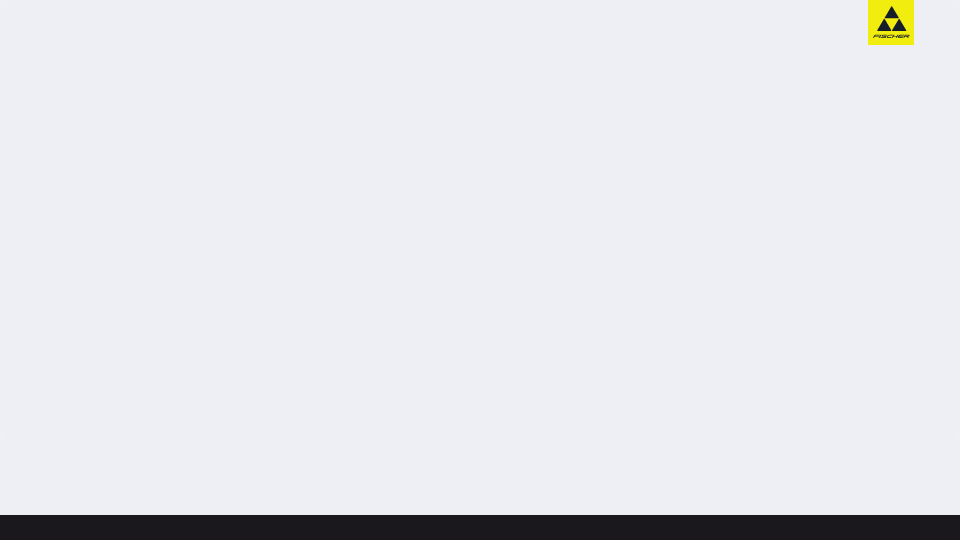 RC9
10500
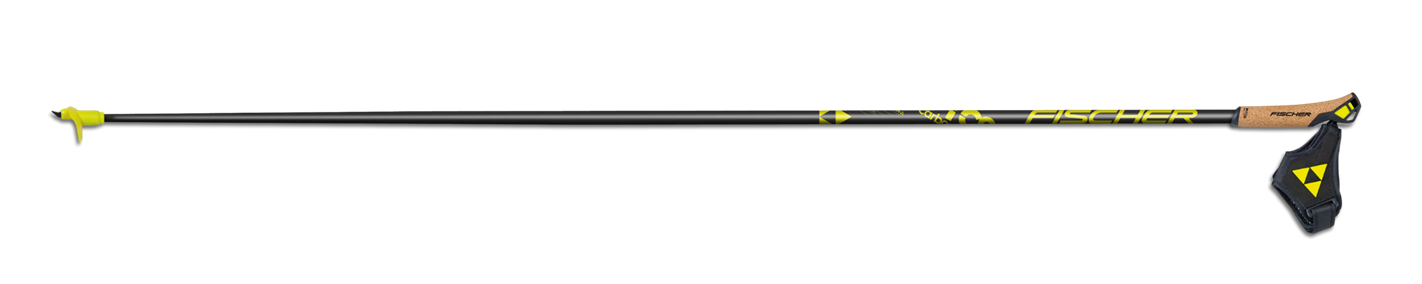 RC9
ПРЕИМУЩЕСТВА ДЛЯ ПОТРЕБИТЕЛЕЙ:
ИНФОРМАЦИЯ:
Гоночная модель для соревнований и тренировок. Палки стали на 20% жёстче при том же весе. Эргономичная новая рукоятка F-Speed с пробкой Mucos® в зоне хвата. Оптимизированный новый темляк F-Speed значительно улучшает контроль за палкой и даёт максимальную передачу энергии во время отталкивания Система быстрозаменяемых лапок Multi Tip. Доступны в разборном виде.
Лёгкое древко из 100% Air Carbon HM углеволокна
Эффективно передают усилия и прекрасно работают
Система быстрозаменяемых лапок Multi-tip
Артикул:	Z40319
Ростовка:	135-175 (интервал 2.5 см) / K155, K175
Длина образцов:	145 см
Древко:	100% углеволокно Air Carbon HM 4.8
Диаметры:	16:9 мм
Рукоятка:	F-Speed Grip
Темляк:	F-Speed Strap
Лапка:	Multi Tip Aero S Basket
Наконечник:	Sintered metal
ОСНОВЫЕ ТЕХНОЛОГИИ:
100% Air Carbon HM Shaft
F-Speed Grip
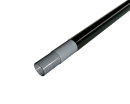 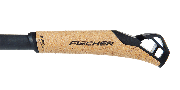 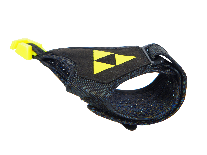 F-Speed Strap
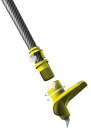 Multi Tip System
Модельный ряд 19|20 // Nordic // Палки // Race
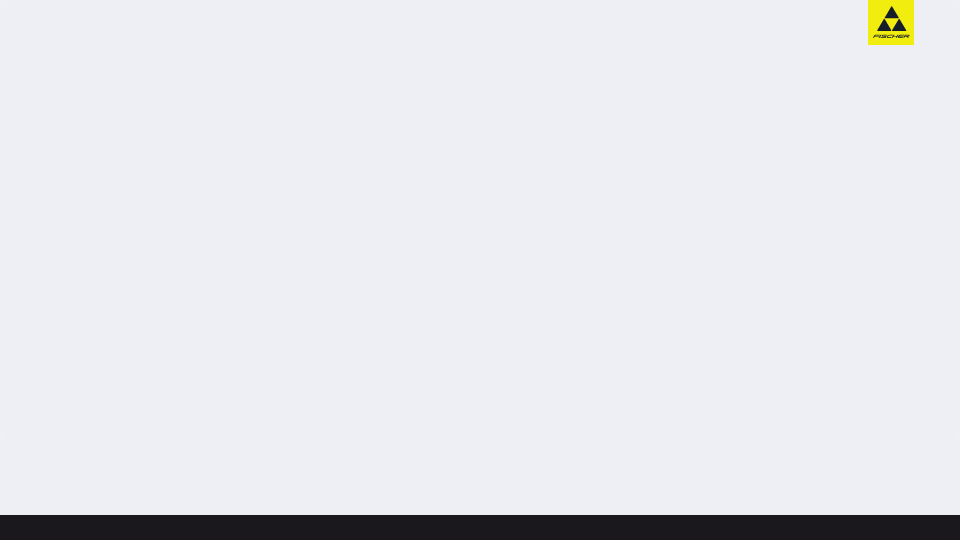 RC5 - QC
6200
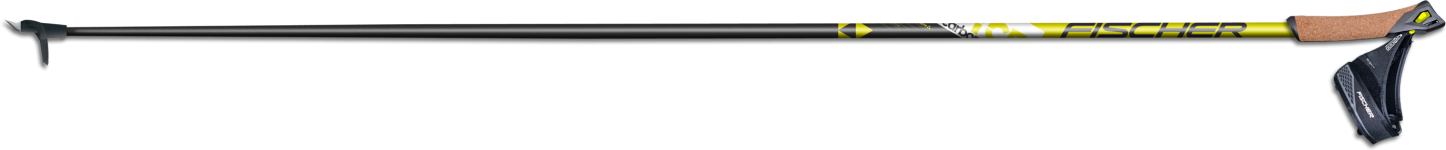 RC5 - QC
ПРЕИМУЩЕСТВА ДЛЯ ПОТРЕБИТЕЛЕЙ:
ИНФОРМАЦИЯ:
Спортивная композитная модель для тренировок и любительских соревнований. Новые палки с улучшенным соотношением прочность-вес. Рукоятка Race Cork с пробкой в зоне хвата. Система темляков Quick Click позволяет быстро отстегнуть/пристегнуть темляк  к рукоятке. Большая гоночная лапка Race Lite Aero. Удобно использовать на марафонах.
Лёгкая композитная спортивная модель
Повышенная прочность и оптимальный баланс
Быстро и легко отстегивается /пристегивается темляк
Артикул:	Z41319
Ростовка:	130-170 (интервал 5 см)
Длина образцов:	145 см
Древко:	20% углеволокно Air Carbon HM 4.0
Диаметры:	16:9 мм
Рукоятка:	Race Cork Grip
Темляк:	Quick Click Strap
Лапка:	Race Lite Aero Big Basket
Наконечник:	Hardened Steel Tip
ОСНОВЫЕ ТЕХНОЛОГИИ:
Air Carbon HM Shaft
Race Cork Grip
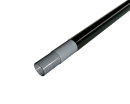 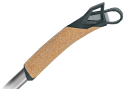 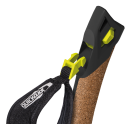 Quick Click
Race Lite Aero Big
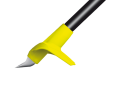 Модельный ряд 19|20 // Nordic // Палки // Race
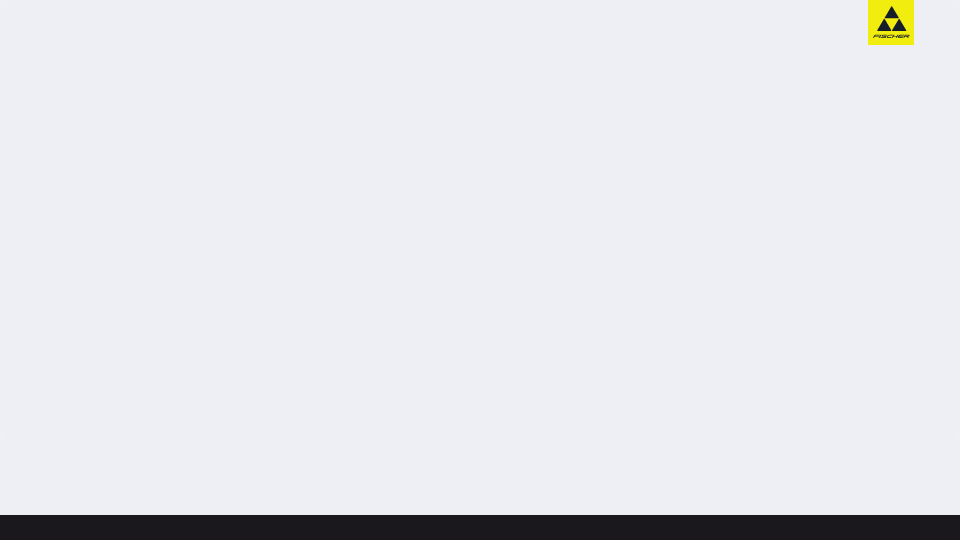 RC3 CARBON
4800
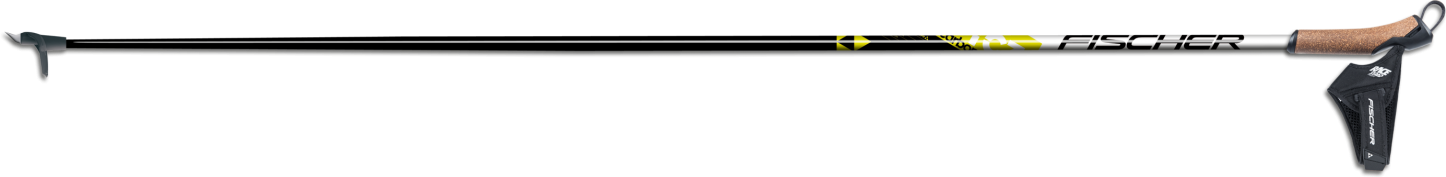 RC3 CARBON
ПРЕИМУЩЕСТВА ДЛЯ ПОТРЕБИТЕЛЕЙ:
ИНФОРМАЦИЯ:
Отличный выбор для любителей. Композитная палка с износостойкой пробковой рукояткой Filled Cork и гоночным темляком Race. Большая гоночная лапка Race Lite Aero позволяет кататься в любых погодных условиях.
Лёгкая композитная спортивная модель
Износостойкая пробковая рукоятка
Дышащий гоночный неопреновый темляк
Артикул:	Z41519
Ростовка:	120-170 (интервал 5 см)
Длина образцов:	145 см
Древко:	Air Carbon Composite 3.0
Диаметры:	16:9 мм
Рукоятка:	Filled Cork Grip
Темляк:	Race Strap
Лапка:	Race Lite Aero Big Basket
Наконечник:	Hardened steel
ОСНОВЫЕ ТЕХНОЛОГИИ:
Air Carbon HM Shaft
Filled Cork Grip
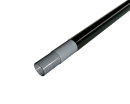 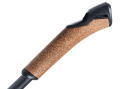 Race Strap
Race Lite Aero Big
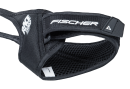 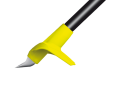 Модельный ряд 19|20 // Nordic // Палки // Race
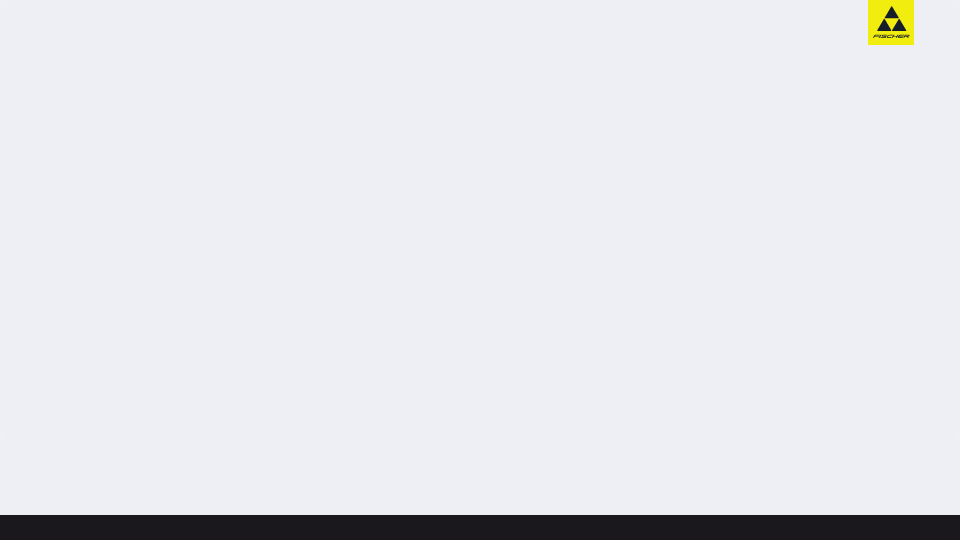 RC3
4000
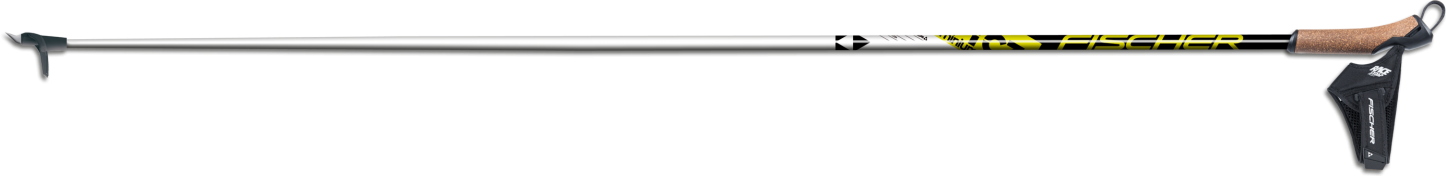 RC3
ПРЕИМУЩЕСТВА ДЛЯ ПОТРЕБИТЕЛЕЙ:
ИНФОРМАЦИЯ:
Лучший выбор для любителей. Алюминиевая модель с износостойкой пробковой рукояткой Filled Cork и гоночным темляком Race. Большая гоночная лапка Race Lite Aero позволяет кататься в любых погодных условиях.
Лёгкая алюминиевая спортивная модель
Износостойкая пробковая рукоятка
Хорошее соотношение цена-качество
Дышащий гоночный неопреновый темляк
Артикул:	Z41619
Ростовка:	120-170 (интервал 5 см)
Длина образцов:	145 см
Древко:	Алюминий Alu 6013
Диаметры:	16:9 мм
Рукоятка:	Filled Cork Grip
Темляк:	Race Strap
Лапка:	Race Lite Aero Big Basket
Наконечник:	Sintered metal
ОСНОВЫЕ ТЕХНОЛОГИИ:
Aluminium Shaft
Filled Cork Grip
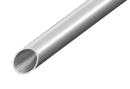 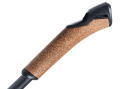 Race Strap
Race Lite Aero Big
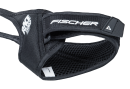 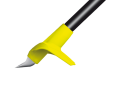 Модельный ряд 19|20 // Nordic // Палки // Race
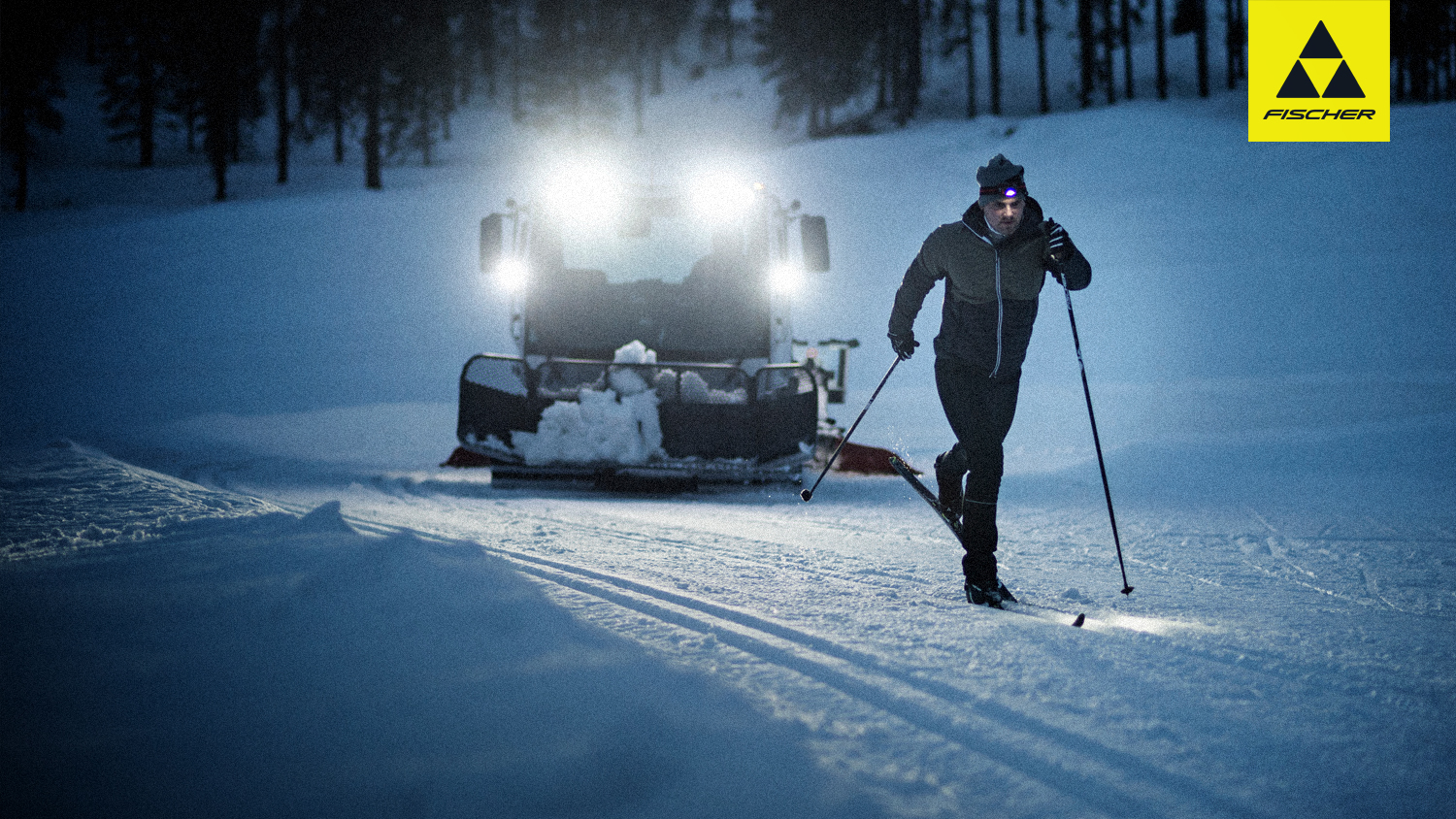 FITNESS
МОДЕЛЬНЫЙ РЯД 19|20
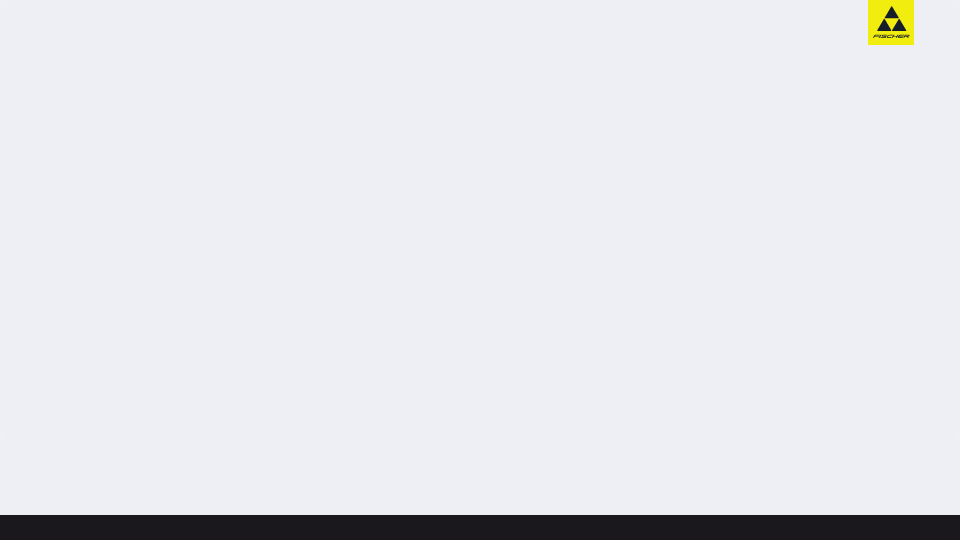 МОДЕЛИ FITNESS
XC SUPERLITE
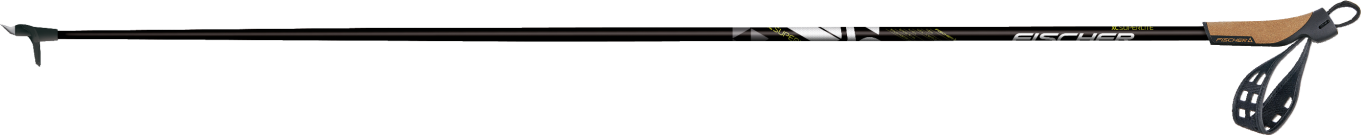 XC PERFORMANCE
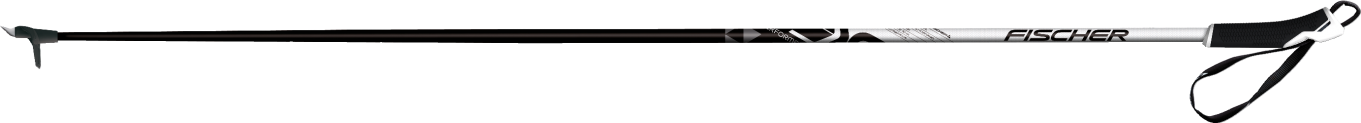 XC SPORT
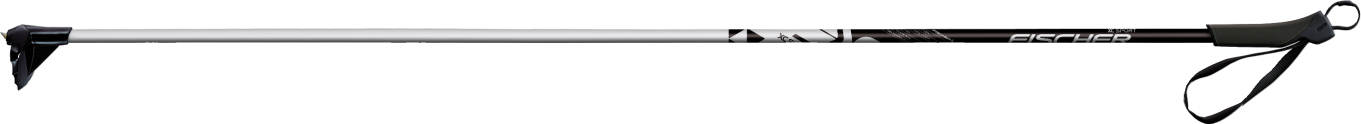 Модельный ряд 19|20 // Nordic // Палки // Fitness
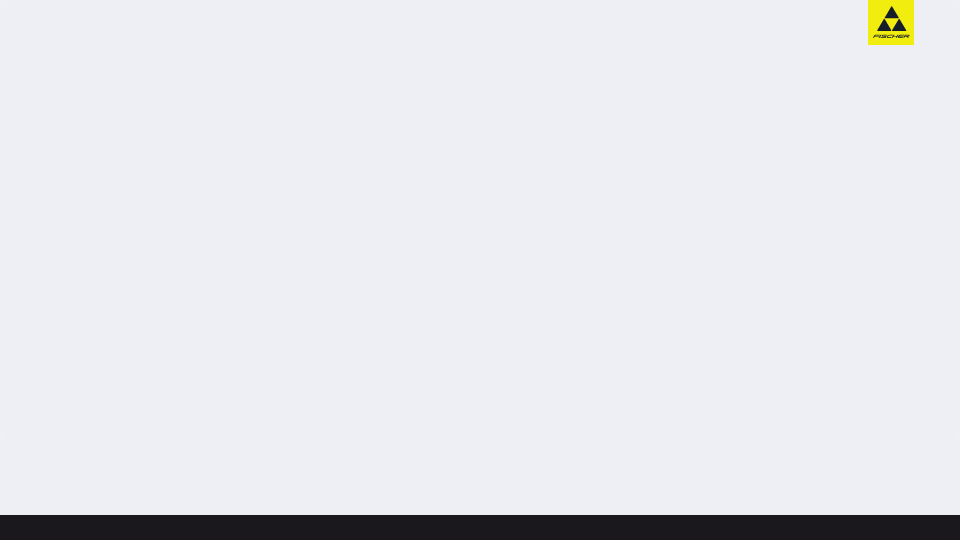 XC SUPERLITE
3400
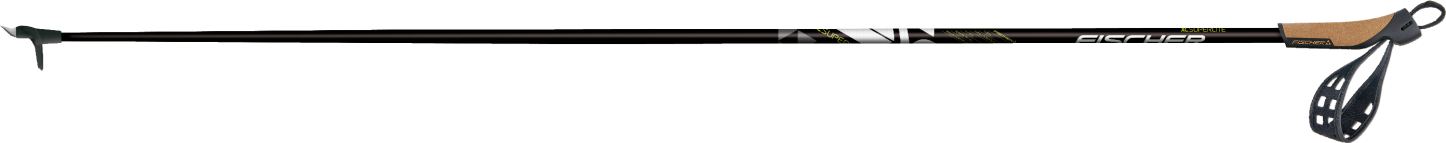 XC SUPERLITE
ПРЕИМУЩЕСТВА ДЛЯ ПОТРЕБИТЕЛЕЙ:
ИНФОРМАЦИЯ:
Идеальная модель для первых тренировок и лыжных прогулок. Прочное алюминиевое древко, комфортная рукоятка Cork с пробкой в зоне хвата. Мягкий, прямой и широкий темляк Comfort. Большая гоночная лапка Race Lite Aero позволяет кататься в любых погодных условиях. Палки подойдут любителям как опытным, так и начинающим.
Алюминиевые палки для любителей
Легкие и прочные
Эргономичная рукоятка с пробкой в зоне хвата
Удобный широкий прямой темляк
Артикул:	Z44018
Ростовка:	120-165 (интервал 5 см)
Длина образцов:	145 см
Древко:	Алюминий Alu 6013
Диаметры:	16:9 мм
Рукоятка:	Cork Grip
Темляк:	Comfort Strap
Лапка:	Race Lite Aero Big Basket
Наконечник:	Hardened steel
ОСНОВЫЕ ТЕХНОЛОГИИ:
Aluminium Shaft
Cork Grip
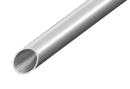 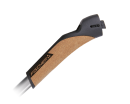 Comfort Strap
Race Lite Aero Big
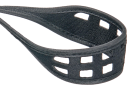 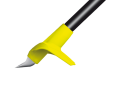 Модельный ряд 19|20 // Nordic // Палки // Fitness
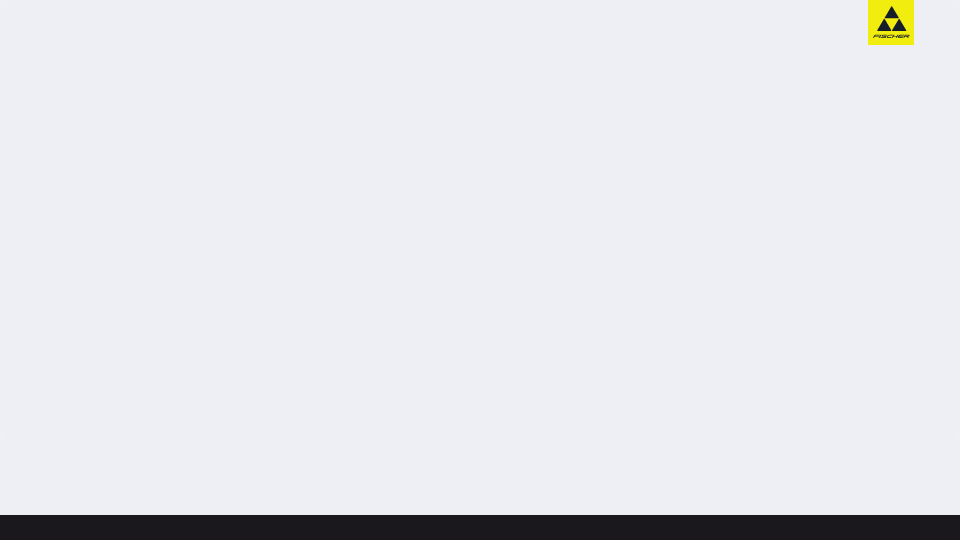 XC PERFORMANCE
2800
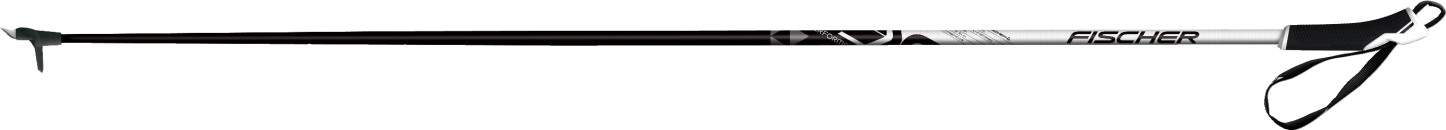 XC PERFORMANCE
ПРЕИМУЩЕСТВА ДЛЯ ПОТРЕБИТЕЛЕЙ:
ИНФОРМАЦИЯ:
Прочная алюминиевая палка с прорезиненной рукояткой TPR. Прямой темляк Loop 30. Большая гоночная лапка Race Lite Aero позволяет кататься в любых погодных условиях. Палки подойдут любителям как опытным, так и начинающим.
Алюминиевые палки для любителей
Надёжные и прочные
Эргономичная рукоятка из полиуретана
Удобный широкий прямой темляк
Артикул:	Z44118
Ростовка:	120-165 (интервал 5 см)
Длина образцов:	145 см
Древко:	Алюминий Alu 6061
Диаметры:	16:9 мм
Рукоятка:	TPR Grip 2.0
Темляк:	Loop 30 Strap
Лапка:	Race Lite Aero Big Basket
Наконечник:	Hardened Steel Tip
ОСНОВЫЕ ТЕХНОЛОГИИ:
Aluminium Shaft
Race Lite Aero Big
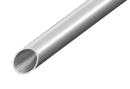 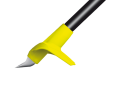 Модельный ряд 19|20 // Nordic // Палки // Fitness
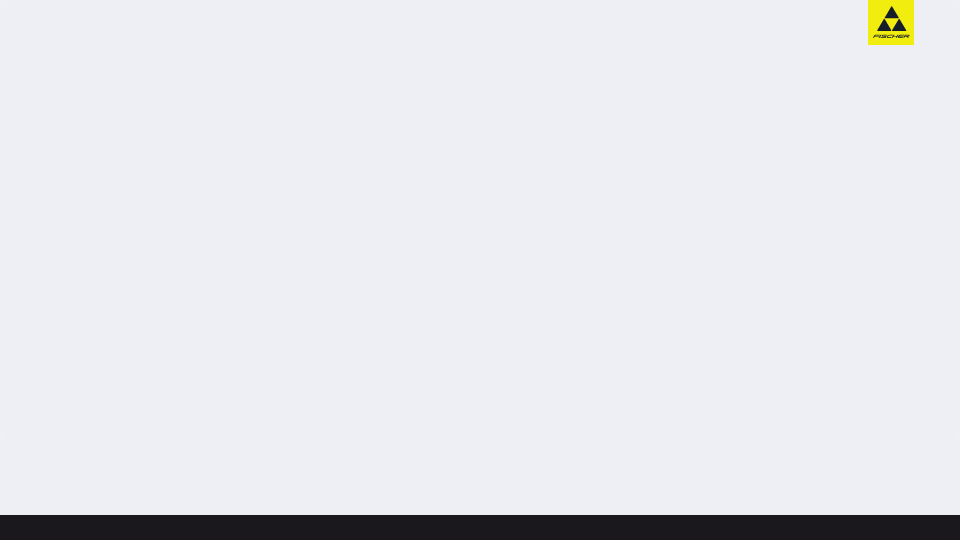 XC SPORT
1980
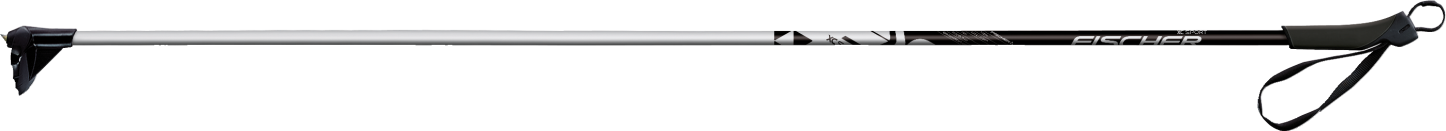 XC SPORT
ПРЕИМУЩЕСТВА ДЛЯ ПОТРЕБИТЕЛЕЙ:
ИНФОРМАЦИЯ:
Базовая любительская модель из 100% стекловолокна для лыжных прогулок. Прямой темляк Loop 20. Широкая туристическая лапка Touring 15 позволяет кататься по трассе, в парках и в лесу.
Для любителей лыжных прогулок
Надежные и прочные
Проверенные технологии и конструкция
Артикул:	Z44218
Ростовка:	120-165 (интервал 5 см)
Длина образцов:	145 см
Древко:	Стекловолокно Fibre
Диаметры:	15 мм
Рукоятка:	Mono Grip
Темляк:	Loop 20 Strap
Лапка:	Touring 15 Basket
Наконечник:	Hardened steel
ОСНОВЫЕ ТЕХНОЛОГИИ:
Модельный ряд 19|20 // Nordic // Палки // Fitness
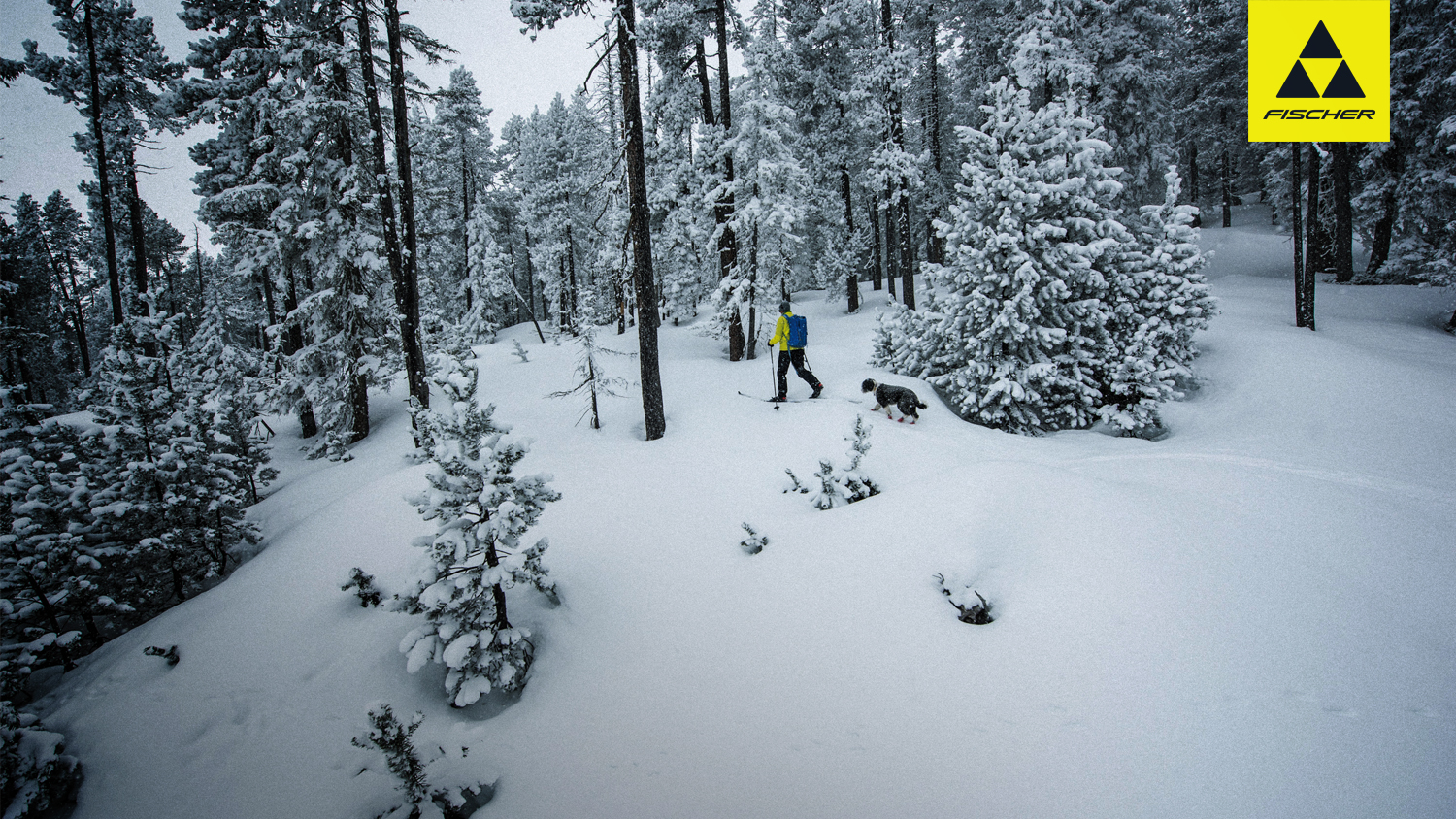 ADVENTURE
МОДЕЛЬНЫЙ РЯД 19|20
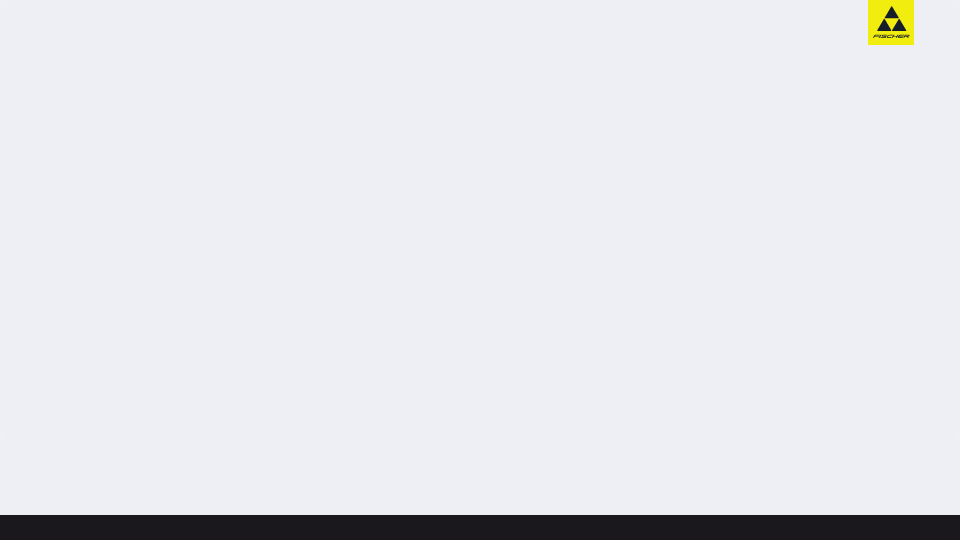 МОДЕЛИ ADVENTURE
BCX VARIOLITE
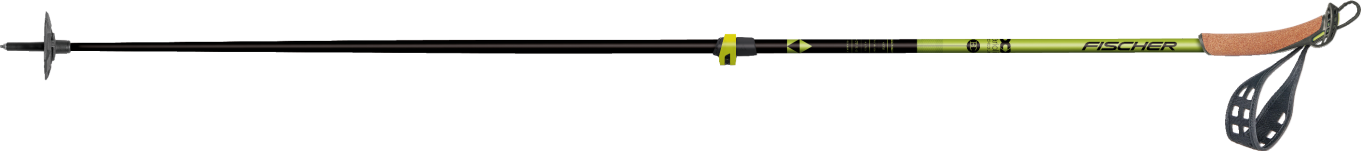 BCX MOUNTAIN
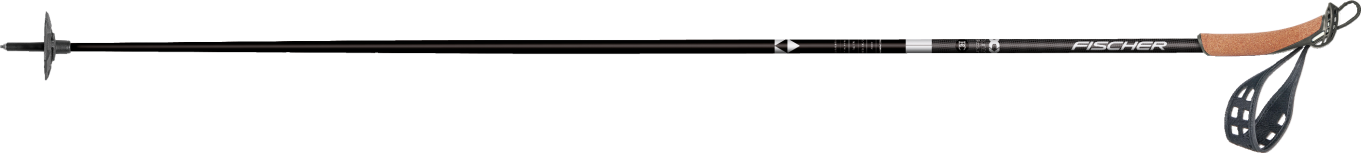 BC OFFTRACK
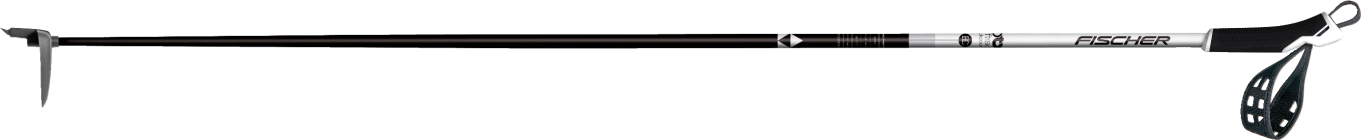 Модельный ряд 19|20 // Nordic // Палки // Adventure
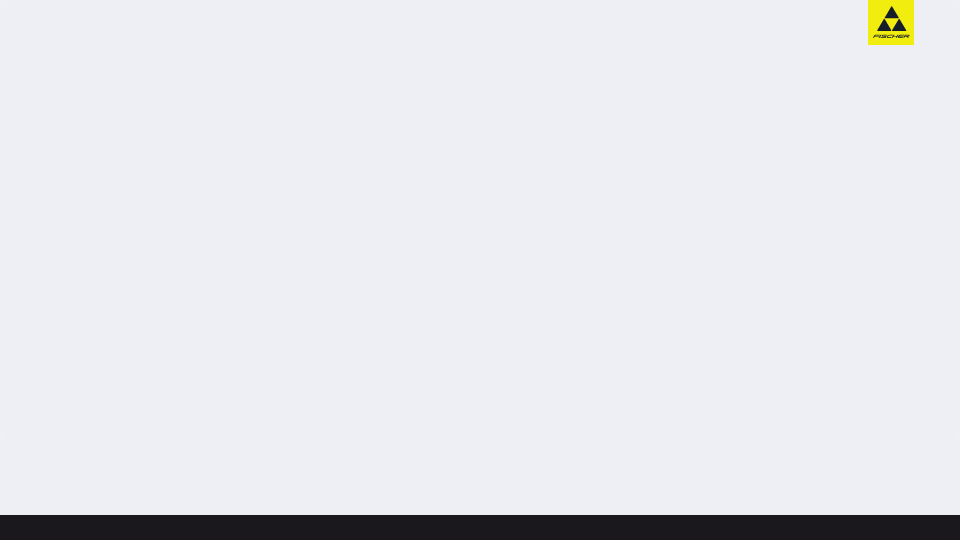 BCX VARIOLITE
6300
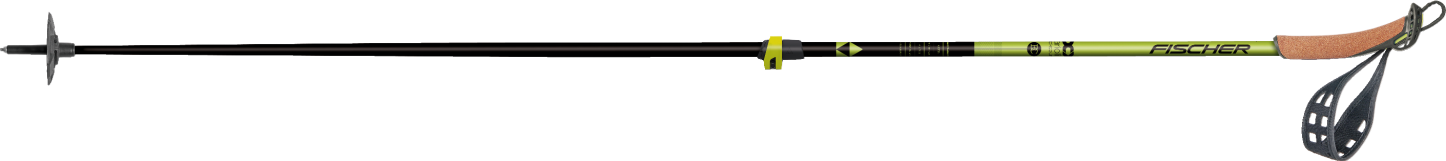 BCX VARIOLITE
ПРЕИМУЩЕСТВА ДЛЯ ПОТРЕБИТЕЛЕЙ:
ИНФОРМАЦИЯ:
Надежная алюминиевая модель для лыжных походов, с возможностью регулировки длины палки благодаря системе Air Lock 2. Рукоятка Multi с пробкой в зоне хвата с возможностью изменения хвата на сложном рельефе. Широкий, прямой темляк BC. Усовершенствованная большая лапка Flex Lite позволяет передвигаться по глубокому снегу.
Лёгкий вес и прочность
Возможность изменения длины в зависимости от крутизны склона
Пробковая рукоятка Multi с возможностью изменения хвата
Артикул:	Z45018
Ростовка:	95-160 см (телескопические)
Древко:	Алюминий Alu 7075
Диаметры:	16:14:9 мм
Рукоятка:	Multi Grip
Темляк:	BC Strap
Лапка:	Flex Lite Basket
Наконечник:	Sintered metal
ОСНОВЫЕ ТЕХНОЛОГИИ:
Aluminium Shaft
Air Lock 2.0
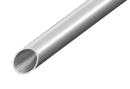 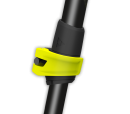 Multi Grip
BC Strap
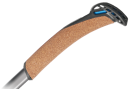 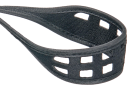 Модельный ряд 19|20 // Nordic // Палки // Adventure
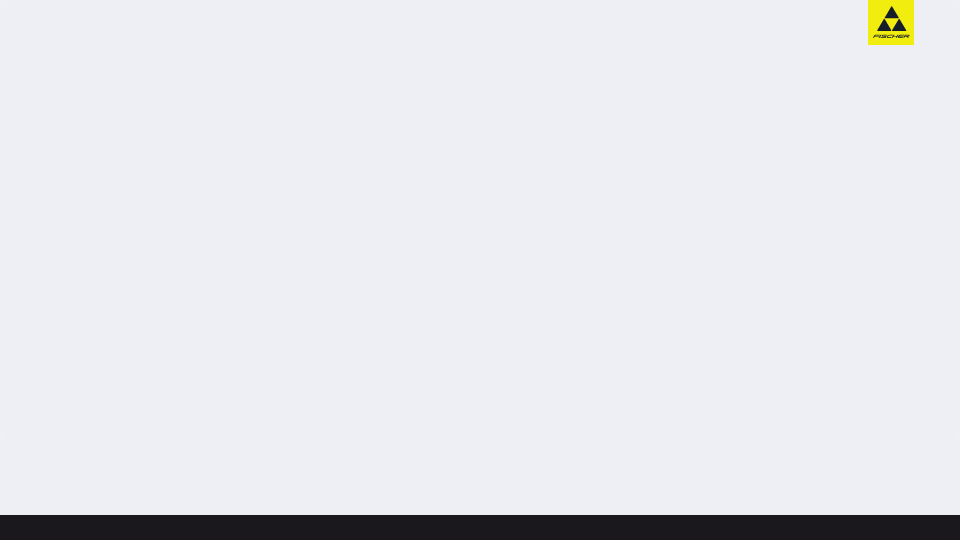 BCX MOUNTAIN
4450
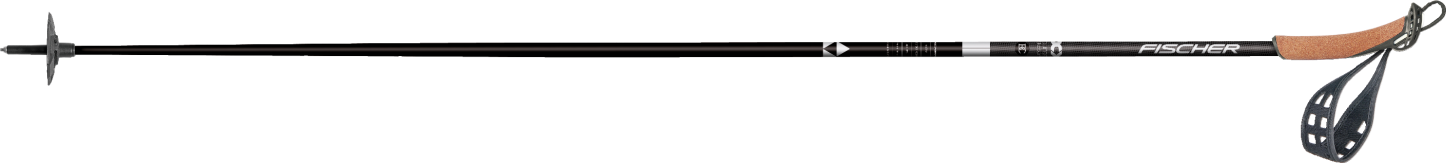 BCX MOUNTAIN
ПРЕИМУЩЕСТВА ДЛЯ ПОТРЕБИТЕЛЕЙ:
ИНФОРМАЦИЯ:
Алюминиевая модель для лыжных походов и прогулок по неподготовленным трассам. Рукоятка Multi с пробкой в зоне хвата с возможностью изменения хвата на сложном рельефе. Широкий, прямой темляк BC. Усовершенствованная большая лапка Flex Lite позволяет передвигаться по глубокому снегу.
Лёгкий вес и прочность
Пробковая рукоятка Multi с возможностью изменения хвата
Большая лапка для глубокого снега
Артикул:	Z45118
Ростовка:	130-165 (интервал 5 см)
Длина образцов:	145 см
Древко:	Алюминий Alu 7075
Диаметры:	16:9 мм
Рукоятка:	Multi Grip
Темляк:	BC Strap
Лапка:	Flex Lite Basket
Наконечник:	Hardened steel
ОСНОВЫЕ ТЕХНОЛОГИИ:
Aluminium Shaft
Multi Grip
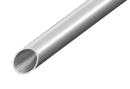 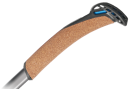 BC Strap
Flexlite Basket
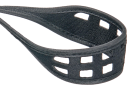 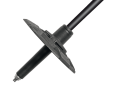 Модельный ряд 19|20 // Nordic // Палки // Adventure
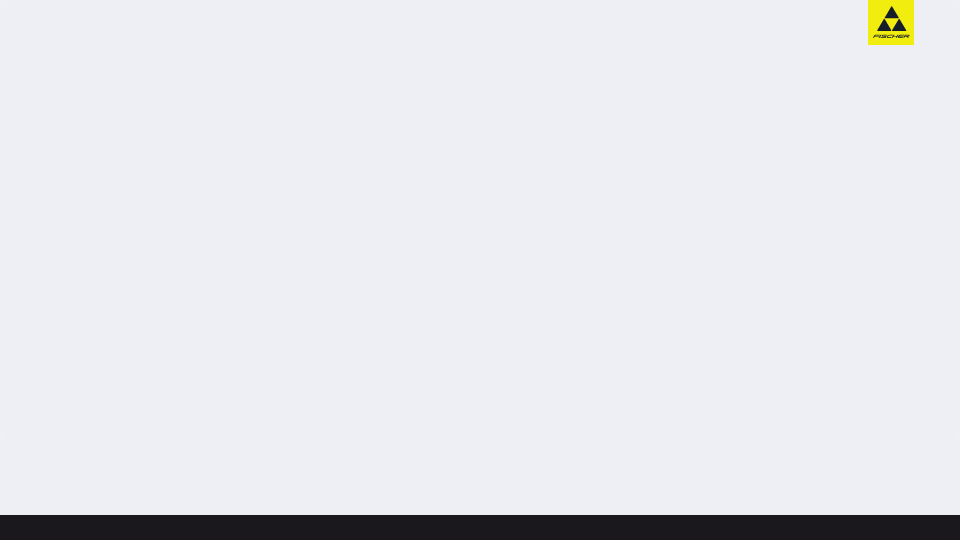 BC OFFTRACK
3200
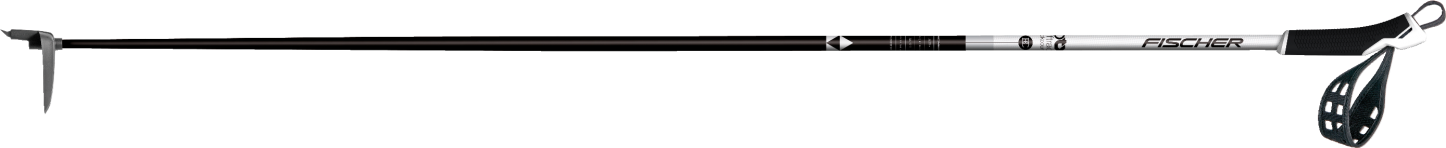 BC OFFTRACK
ПРЕИМУЩЕСТВА ДЛЯ ПОТРЕБИТЕЛЕЙ:
ИНФОРМАЦИЯ:
Любительская алюминиевая модель для загородных лыжных прогулок. Отличный выбор для катания не только по подготовленным трассам, но и по целине. Прорезиненные рукоятки TPR. Мягкий, прямой и широкий темляк Comfort. Специальная широкая лапка Offtrack для глубокого снега.
Надёжность и прочность
Эргономичная рукоятка из полиуретана
Удобный широкий прямой темляк
Артикул:	Z45218
Ростовка:	120-165 (интервал 5 см)
Длина образцов:	145 см
Древко:	Алюминий Alu 6013
Диаметры:	16:9 мм
Рукоятка:	TPR Grip 2.0
Темляк:	Comfort Strap
Лапка:	Offtrack Basket
Наконечник:	Hardened steel
TECHNOLOGY HIGHLIGHTS
Aluminium Shaft
Cork Grip
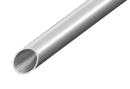 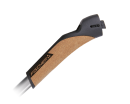 Comfort Strap
Offtrack Basket
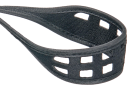 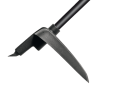 Модельный ряд 19|20 // Nordic // Палки // Adventure
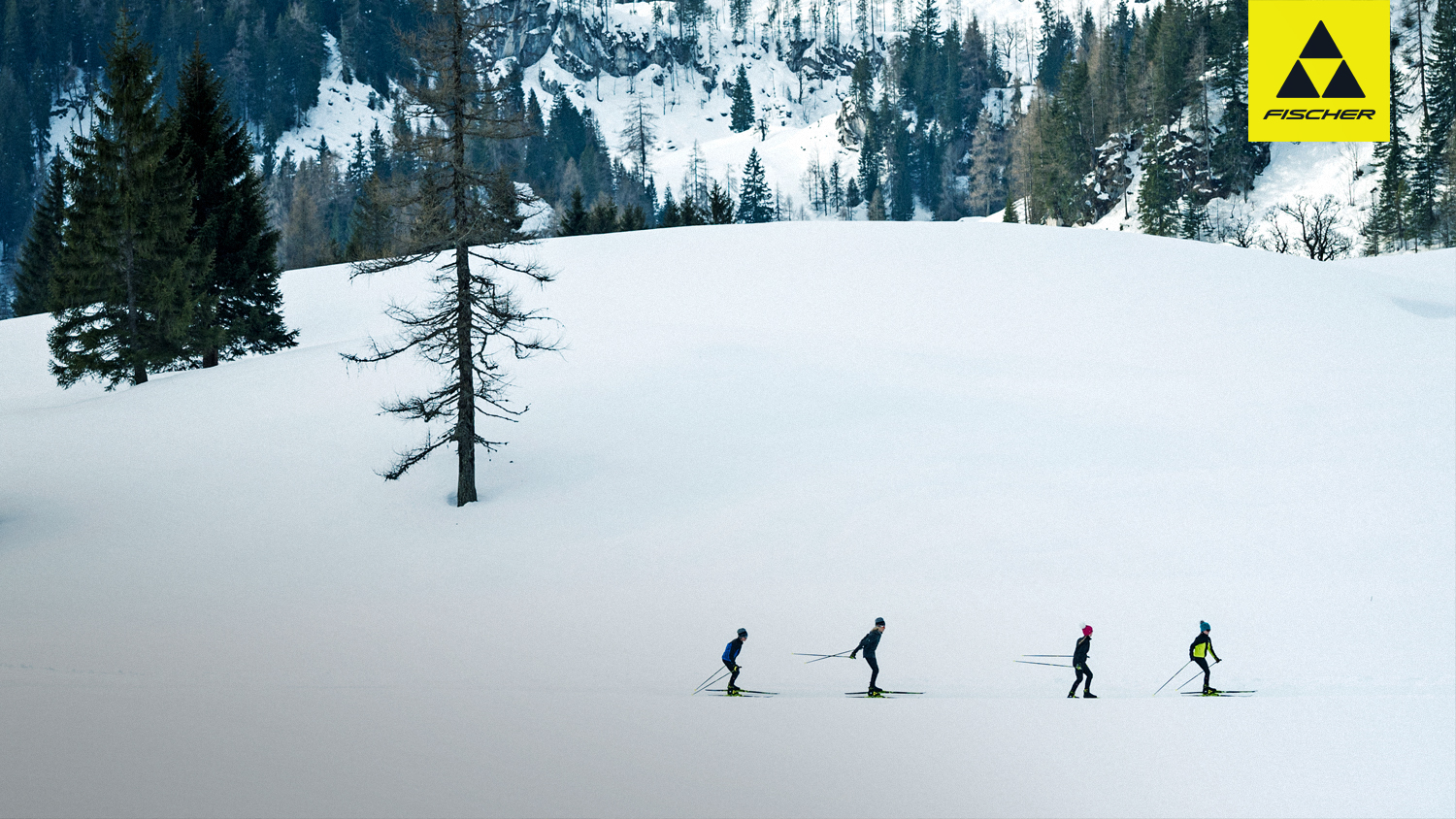 JUNIOR
МОДЕЛЬНЫЙ РЯД 19|20
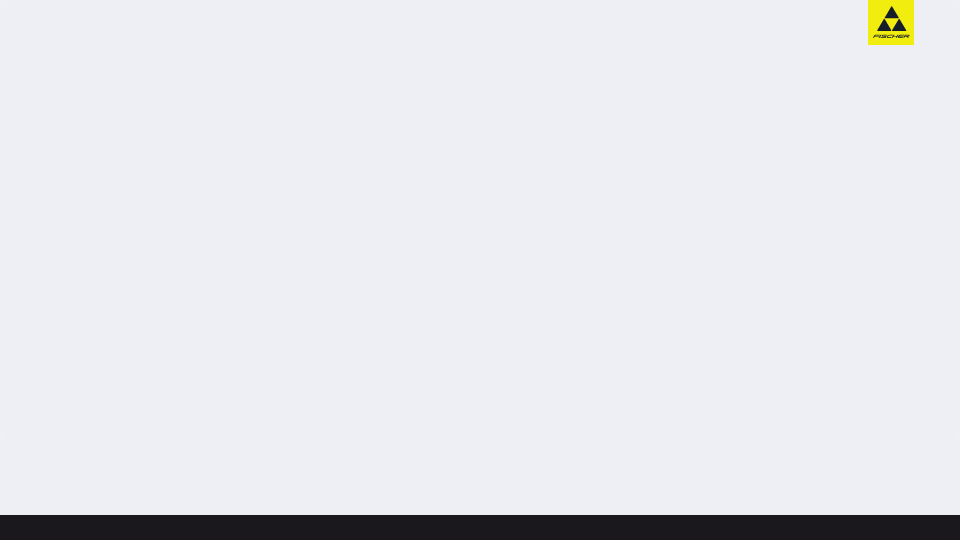 МОДЕЛИ JUNIOR
RCS JUNIOR
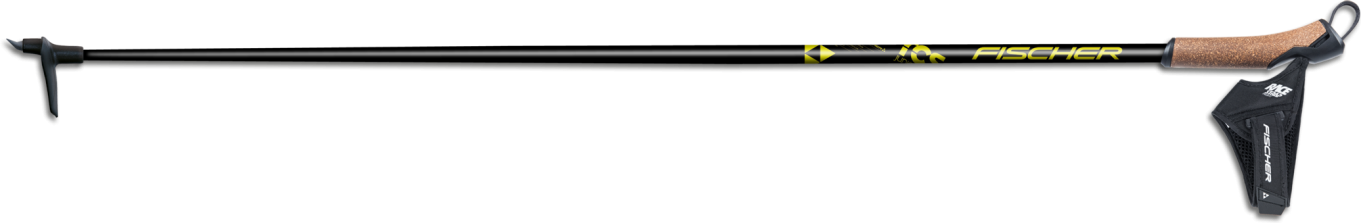 SPRINT
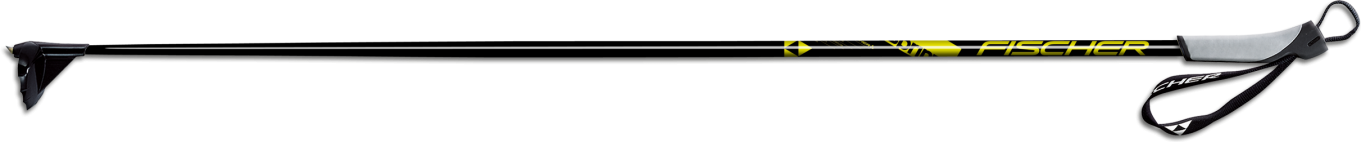 Модельный ряд 19|20 // Nordic // Палки // Junior
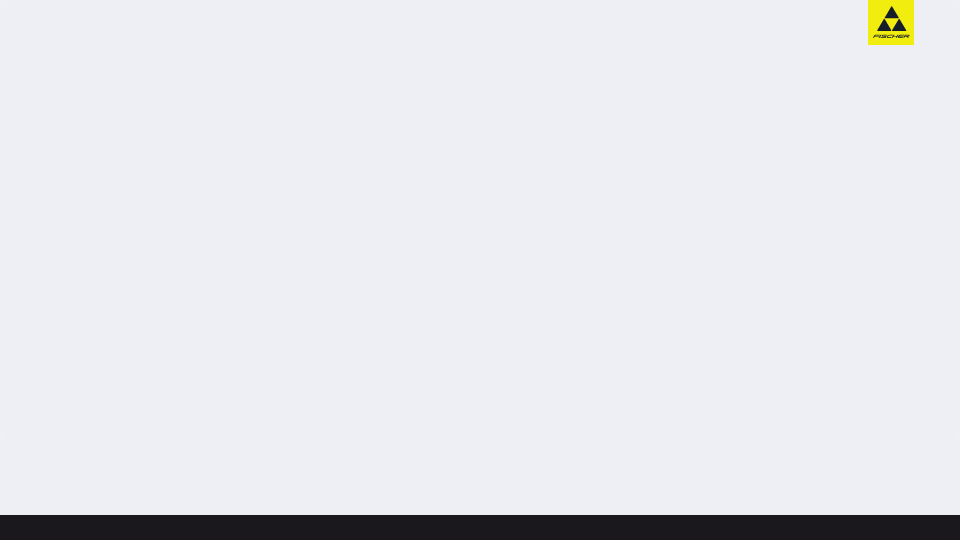 RCS JUNIOR
2900
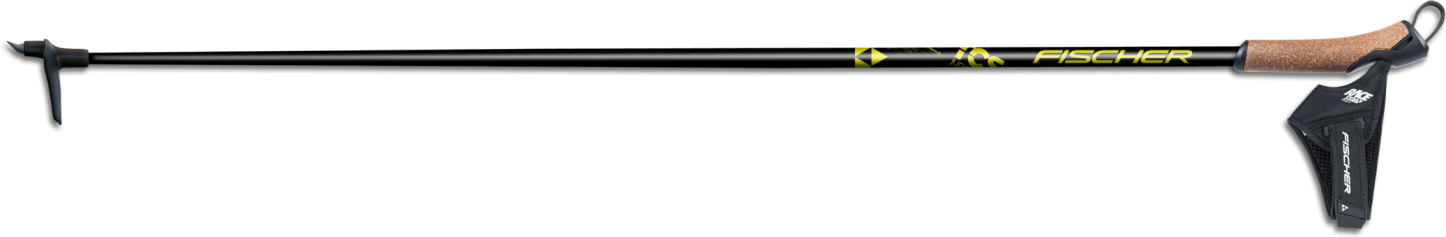 RCS JUNIOR
ПРЕИМУЩЕСТВА ДЛЯ ПОТРЕБИТЕЛЕЙ:
ИНФОРМАЦИЯ:
Спортивная алюминиевая модель для детей и подростков Износостойкая рукоятка Filled Cork с пробкой в зоне хвата. Гоночный темляк Race легко позволит освоить правильную лыжную технику. Большая гоночная лапка Race Lite Aero позволяет кататься в любых погодных условиях.
Идеальный выбор для будущих чемпионов.
Спортивная детская палка
Гоночный удобный темляк
Износостойкая пробковая рукоятка
Артикул:	Z46319
Ростовка:	100-135 (интервал 5 см)
Длина образцов:	120 см
Древко:	Алюминий Alu 6013
Диаметры:	16:9 мм
Рукоятка:	Filled Cork Grip
Темляк:	Race Strap
Лапка:	Race Lite Aero Big Basket
Наконечник:	Hardened steel
ОСНОВЫЕ ТЕХНОЛОГИИ:
Aluminium Shaft
Filled Cork Grip
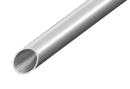 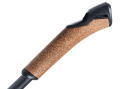 Race Strap
Race Lite Aero Big
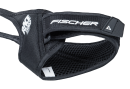 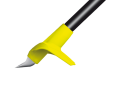 Модельный ряд 19|20 // Nordic // Палки // Junior
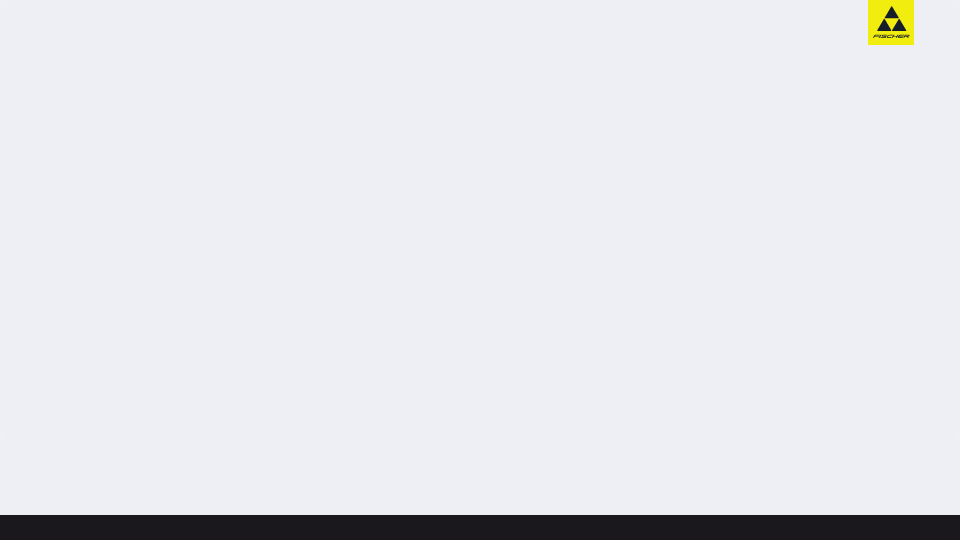 SPRINT
1900
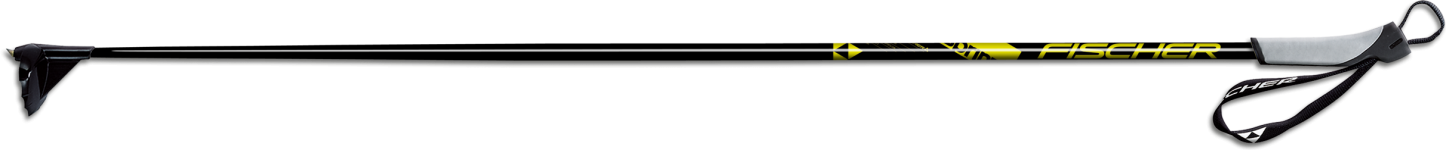 SPRINT
ПРЕИМУЩЕСТВА ДЛЯ ПОТРЕБИТЕЛЕЙ:
ИНФОРМАЦИЯ:
Для самых маленьких лыжников. Универсальная алюминиевая палка с детской рукояткой из комфортного материала TPR.  Широкий темляк Loop 30. Детская лапка Touring Kids. В маленьких ростовках (70-85 см) пластиковый наконечник у лапок.
Надежные для любых условий и многолетнего использования
Удобная детская рукоятка
Пластиковый наконечник в маленьких ростовках
Артикул:	Z46419
Ростовка:	70-130 (интервал 5 см)
Длина образцов:	100 см
Древко:	Алюминий Alu 6013
Диаметры:	13 мм
Рукоятка:	TPR junior Grip
Темляк:	Loop 30 Strap
Лапка:	Touring Kids Basket
Наконечник:	Hardened steel (для ростовок 90-130 см)
Наконечник:	Nylon (для ростовок 70-85 см)
ОСНОВЫЕ ТЕХНОЛОГИИ:
Aluminium Shaft
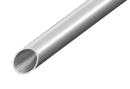 Модельный ряд 19|20 // Nordic // Палки // Junior